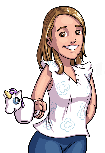 Programmation Questionner le monde – 2018-2019
Temps
La généalogie
Jour / Semaine / Mois / Saison
Espace
La maquette et le plan de la classe
Les écoles dans 
le monde
Vivant
Cycle de vie des animaux (élevage d’escargots)
Animal, végétal, minéral
Cycle de vie des végétaux (plantations)
Les dents et l’hygiène dentaire
Matières / Objets
Les états de l’eau et leur propriétés
Les objets techniques
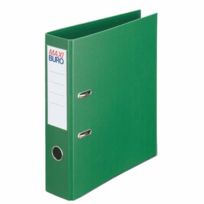 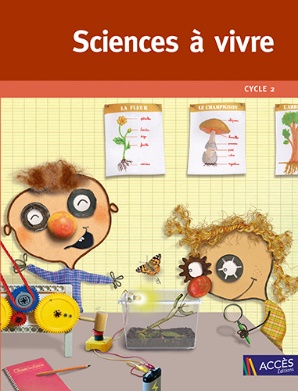 Cette programmation conserve un caractère indicatif. Elle pourra ainsi être modifiée en cours d’année selon l’avancée et les besoins de la classe.